PDO Safety Advice
Use this Alert: Discuss in Tool Box Talks and HSE Meetings  Distribute to contractors  Post on HSE Notice Boards  Include in site HSE Induction
Date: 07/07/2014     
Injury: Broken toe

What happened?
The Pampa pump was pulled out of hole and laid on a pipe rack together with some 4½” tubing joints.  The driller and hoist supervisor were inspecting the pump after the driller noticed that the pump had a small hole inside. The DSV asked the Driller to show him the hole in the pump. The Driller then rolled the pump assembly to identify the hole which caused a joint of 4½” tubing to roll to the edge of the pipe rack. Since the stoppers were not in place, the 4½”tubing fell from the edge of the pipe rack on the IP’s left foot breaking his toe. 



Your learning from this incident..

 Always ensure that the pipe racks have stoppers installed.
 Always secure the tubes on pipe racks.
 Stored energy!  Always consider the possibility that equipment and pipe can drop, position yourself in a safe place.
Photo explaining what was done wrong
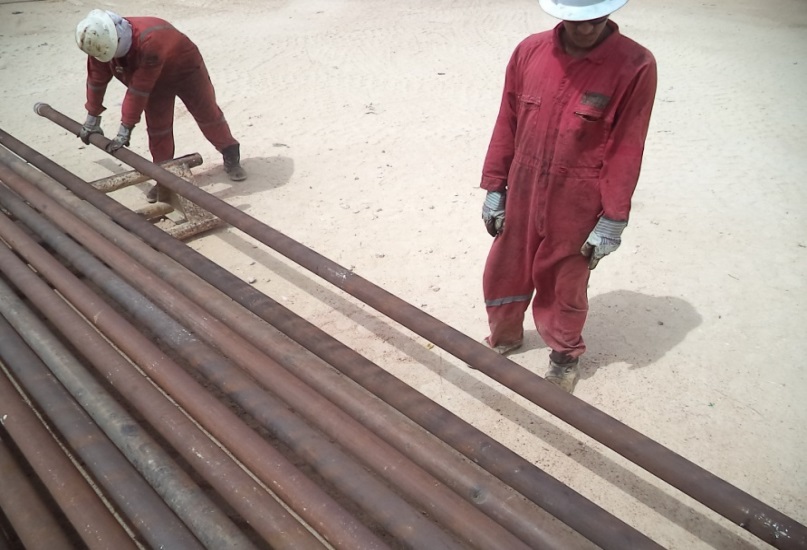 Photo explaining how it should be done right
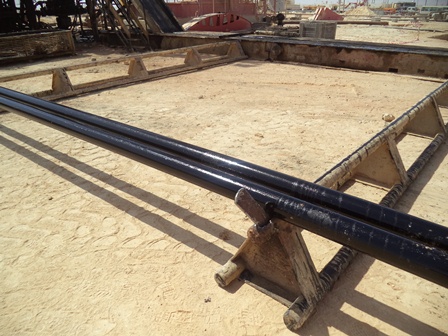 All pipe racks must have stoppers installed.
1
Contact:  MSE34 for further information 		Learning No 43                                                              07/07/2014
Management learning's
Distribute to contractors  Post on HSE Notice Boards
Date: 07/07/2014     
Injury: Broken toe

As a learning from this incident and ensure continual improvement all contract
managers are to review their HSE HEMP against the questions asked below        

Confirm the following:

Do you have a single point responsibility to ensure that all pipe racks have stoppers?
Do the supervisors give feedback on the STOP cards, hazard hunts and other HSE tools?
Do your site supervisors do dedicated HSE walkabouts on the location?
2
Contact:  MSE54 for further information 		Learning No 43                                                              07/07/2014